2017 Sopchoppy 4th of July Sponsors
Red, white & blue sponsors
Duke energy
Blackwater charters
Stars & stripes sponsor
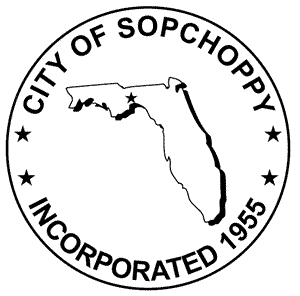 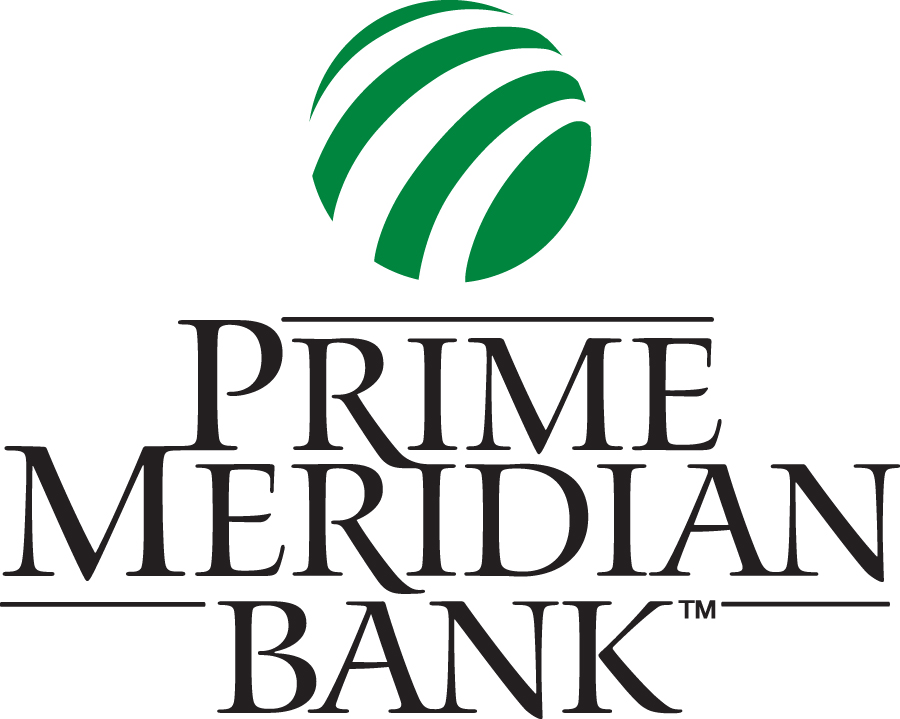 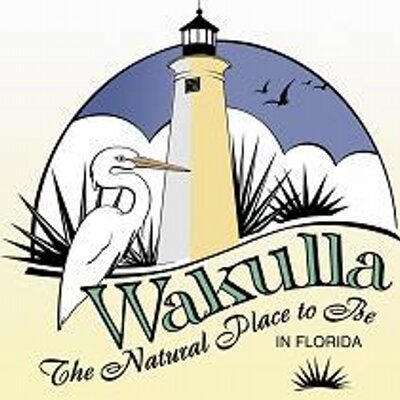 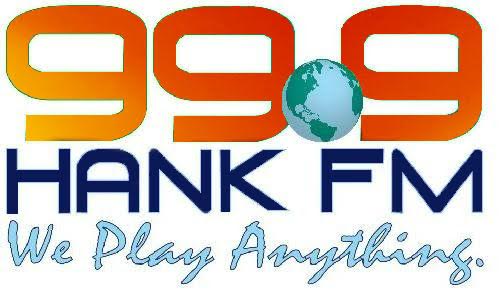 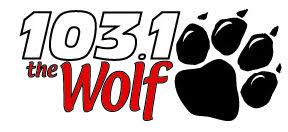